まねっこ体操
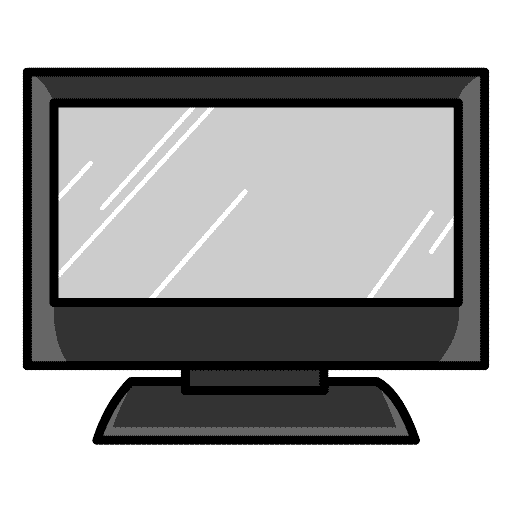 『絵と同じポーズをまねして
                             体をうごかそう』
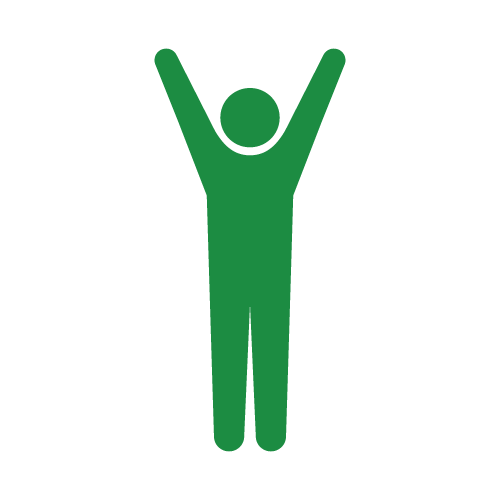 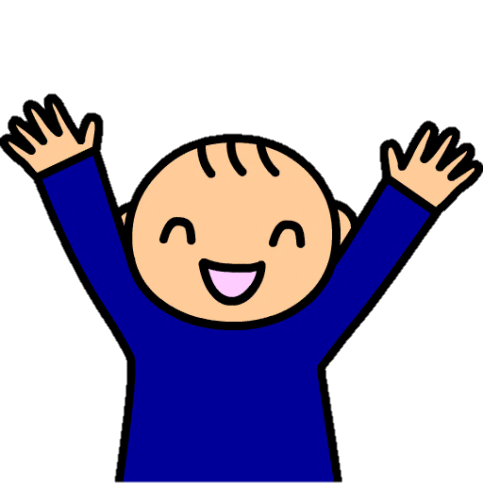 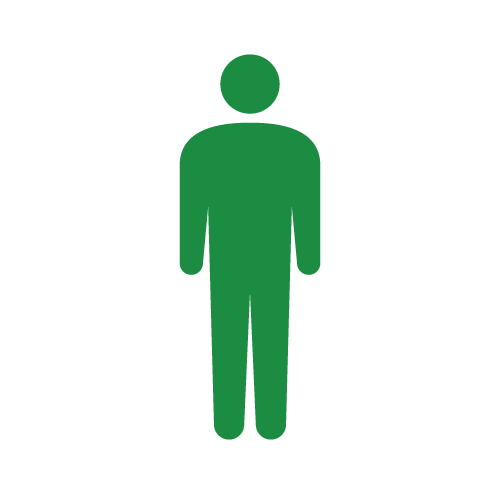 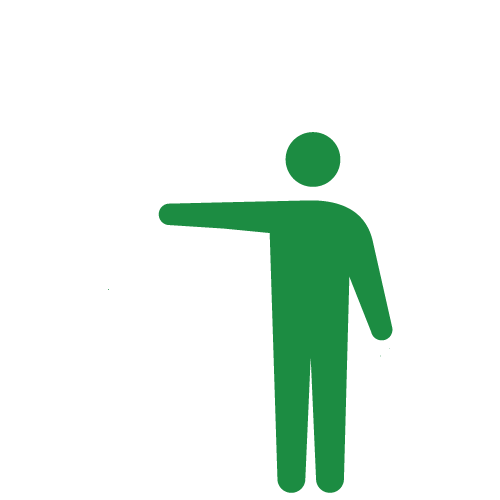 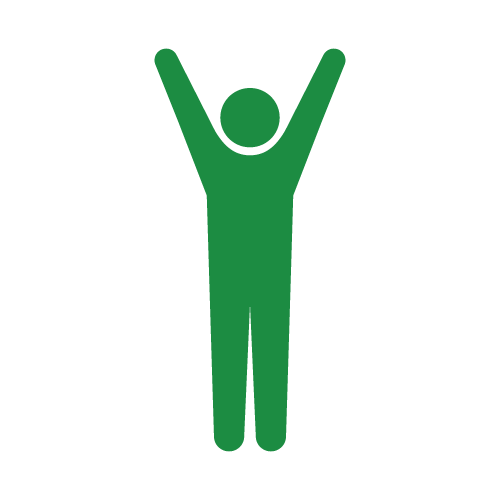 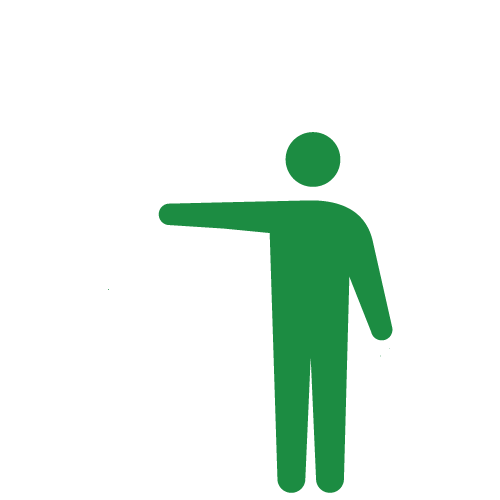 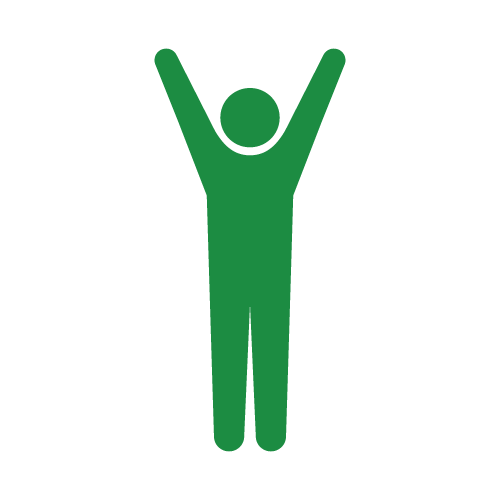 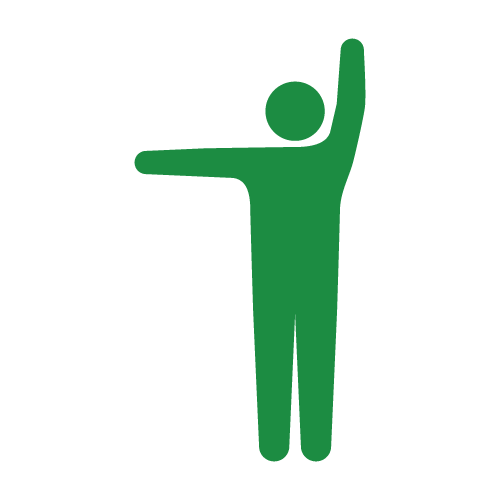 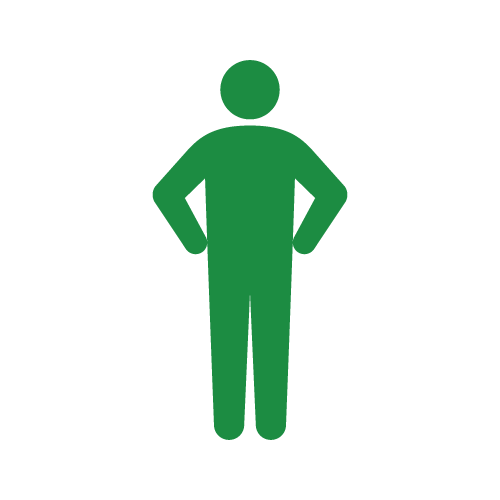 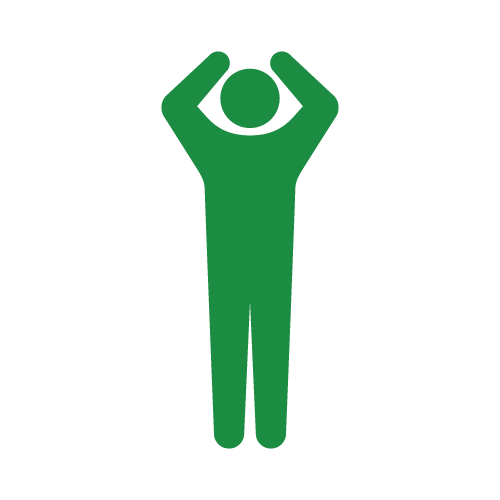 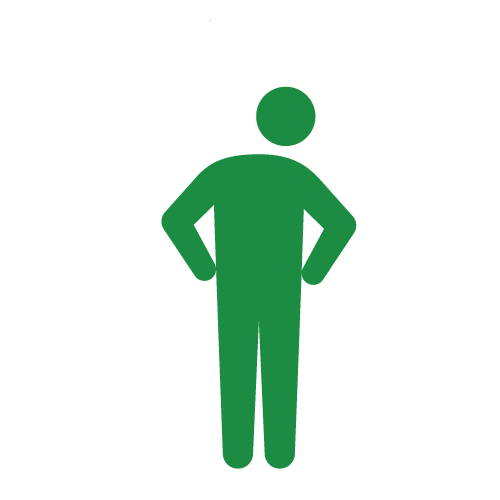 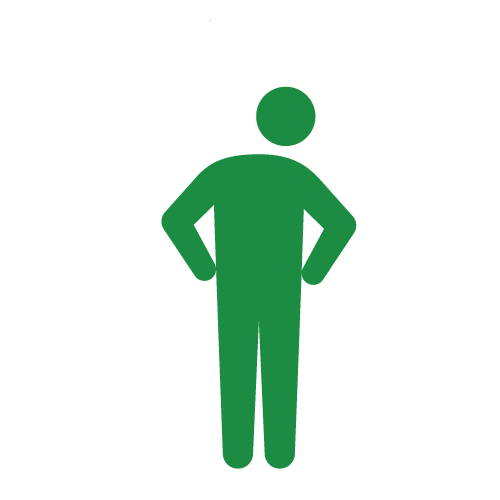 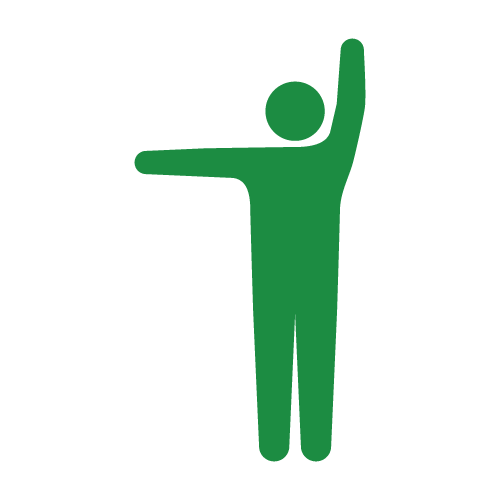 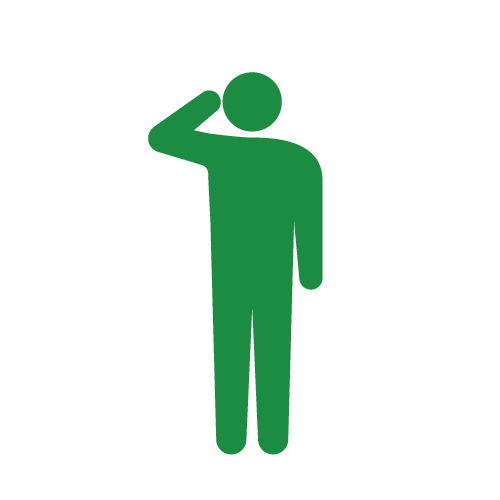 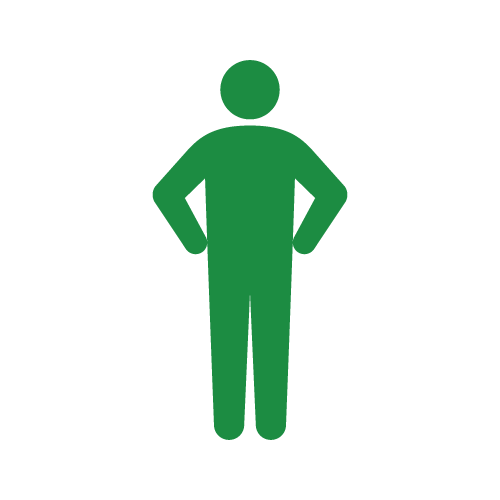